5) Atıf Kuramı
İltifatlara, bunun neden yapıldığına yönelik yaptığımız atıf vb.

5.1) Heider’in Naif Psikolojisi:
Fritz Heider (1958), insanların davranışlarını açıklamada nasıl bir yöntem izlediklerini inceleyen ilk sosyal psikologdur.
Her insanın davranışı açıklamada kullandığı bir genel kuramı olduğuna inanmıştır. Buna "Naif Psikoloji" adını vermiştir.
Heider’a göre, insanlar atıfta bulunarak iki temel gereksinimlerini giderirler:
Tutarlı ve dengeli bir dünya görüşüne sahip olabilmek.
Çevreleri üzerinde kontrol elde edebilmek.

Temelde insanların eden öyle davrandığını bilirsek hayat daha kontrol edilebilir olur.
5) Atıf Kuramı
Nedensel Açıklamalar
İçsel Atıf: Bir kişinin davranışlarının nedeninin o kişinin içsel özelliklerinde kaynaklandığını varsayan açıklamalardır. Kişilik özellikleri, tutumlar, yetenekler, çabalar, ruh hali vs. yani kişinin kendisiyle ilgili özelikleridir.
Dışsal Atıf: davranışın nedeni söz konusu kişinin dışında gerçekleşen herhangi bir durum veya davranışla açıklanır. Başka insanların davranışı, şans, o kişinin içinde bulunduğu koşullar vs.
Gergin birinin 1) işinin yoğunluğuna veya 2) öyle bir  insan olduğuna dair gözlemde önemli olan; hangi açıklamanın doğru olduğundan çok, neden birinci veya ikinci açıklamanın seçildiğidir.
 
+ Kalıcılık Derecesi ve Davranışın Kontrol Edilebilirliği (Weiner vd.)
‘Bana iyi davranıyor, çünkü o iyi bir insan.’  (içsel, kalıcı)
‘Bana iyi davrandı, çünkü keyfi yerindeydi.’ (içsel, geçici)
‘Beni seviyor, çünkü ben iyi bir insanım.’ (dışsal, kalıcı)
‘Benimle fazla ilgilenemedi, çünkü çok işi vardı.’ (dışsal, geçici)
Bir işte sarf edilen çaba, kontrol edilebilir; o işin gerektirdiği yetenek ise değiştirilemez. Bir nedenin kontrol edilip edilemez olması, kalıcılık derecesinden ve içsel/dışsal olmasından bağımsızdır.
5) Atıf Kuramı
5.2) Uyuşan Çıkarsamalar Kuramı (Jones ve Davis, 1965) :
Bir kişinin bir davranışının, onun kişiliğinden kaynaklandığı çıkarımının yapılmasıdır. 
İnsanlar, olayları ve davranışları kişisel özelliklere dayalı olarak açıklamayı tercih ederler.
Bir tanıdığımız söylenmesi uygun olmayan bir yerde bir şey söylediğinde ona patavatsız dememiz kişilik olarak onun patavatsız olduğunu düşünmemizle açıklanır..
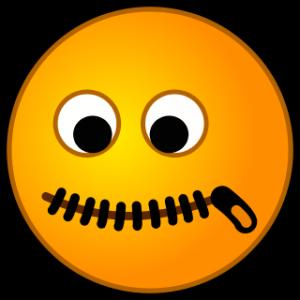 5) Atıf Kuramı
5.3) Kelley’in Kuramı (Kelley, 1967): 
Birlikte Değişim Modeli: Bir değişkenin, başka bir değişkenle, farklı ortamlarda birlikte değişim gösterdiğini gözlemleyen insanların, bir nedensellik yargısına varabilmeleridir. 
Yüksek Birlikte Değişim (Korelasyon)
Düşük Birlikte Değişim
Örneğin Anneniz odanızı toplamadığınızda hep kızıyorsa ya da ara sıra kızıyorsa…

Sonuç Çıkarmama İlkesi: neden sonuç ilişkisi kuramıyorsak geçerlidir. Korelasyonun sıfır veya ona çok yakın olması gibi
5) Atıf Kuramı
5.3) Kelley’in Kuramı (Kelley, 1967): 
Herhangi bir sosyal olayı açıklarken, insanlar üç ana kategoriden nedenleri seçerler.
Davrananda
Uyaranda
Durum veya koşulda
Örnek: kahkaha atan birinin durumu gibi.
Birlikte değişimin ölçümünde de, insanların üç tür bilgiye dayandıkların savunmuştur. Kişinin davranışlarında; 
Tutarlık (başka durum ve zamanlarda da hep aynı şekilde mi davranıyor?
Benzerlik (başkaları da aynı durumda aynı şekilde mi davranıyor?)
Belirginlik (o sadece bu durumda mı böyle davranıyor?)
5) Atıf Kuramı
Örneğin Ayşe bir filmi bize övüyor.
1- Ayşe gördüğü filmleri sık sık över mi? (tutarlılık) öyleyse her beğendiği filmin güzel olduğundan şüphe duyarız. Atıfı Ayşe’ye yaparız.
2- başkaları da bu filmi beğeniyor mu? (benzerlik) öyleyse atıfı filme yapar, filmin gerçekten güzel olduğunu düşünürüz
3- Ayşe her filmi beğenmez bu filmi beğeniyor başka da kimse de filmi beğenmiyor (belirginlik) öyleyse belli bir durum/zaman atıfı. Ayşe bu filmde özel bir şey bulmuş veya Ayşe filmi keyifli bir zamanında izlemiş.

Atıf kuramı, sosyal olayları nasıl algılayıp yorumladığımızı, onlara nasıl anlam verdiğimizi inceler. Aynı olayın farklı kişilerce farklı yorumlanması, çoğu zaman yaptıkları farklı atıflardan kaynaklanır.
Peki insanlar bu kadar akılcı mı hareket ediyorlar?
Bentham’a göre doğru fikir ve inançla sahip olmak için kişi elinden gelenin en iyisini yapar.  Araba alma kararı gibi. 

Günlük yaşamda akılcı düşünceye ulaşabilmek için;
1-kişi doğru ve işe yarar bilgiye ulaşabilmelidir
2- kişi edindiği bilgiyi kullanmak için sonsuz kaynağa sahiptir. 
Bu ikisini birden sağlamak zordur. Üniversite seçimi yaparken her bilgiyi kullanmayız,  bu bilgi bir yerlerde olsa da çok çaba sarf etmeyiz. Elimizdeki (muhtemelen eş dosttan elde ettiğimiz) bilgiyi kullanırız. 

Peki her zaman akılcı düşünmüyorsak ne yapıyoruz?
Kestirme yollar kullanıyoruz. Enerjimizi mümkün olduğunca az kullanıyoruz. Karmaşık problemleri basitleştirmeye çalışıyoruz. Algısal kapasitemizi zorlamamak için bazı bilgileri göz ardı ediyoruz. Başka bilgileri aramamak için olanları sık sık kullanıyoruz. Sınırlı algısal kapasitemizi sınırsız sayıdaki bilgiyi işlemek için kullanıyoruz. Fakat bu kestirme yollar bizi hatalara ve önyargılara götürebiliyor. Kestirme yollara gittiğimizi kabul etmezsek bakış açımızın tek ve doğru olduğunu düşünürüz. Önemli olan sınırlarımızı bilmek ve daha net düşünmeyi biraz olsun öğrenebilmektir.